TIN HỌC LỚP 4
Giáo viên: Đỗ Trọng Xuân
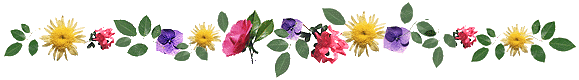 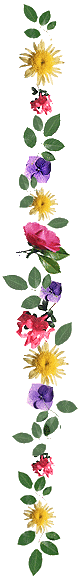 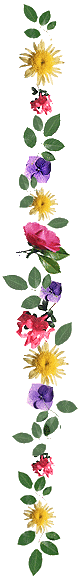 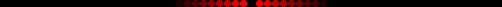 TRÒ CHƠI : AI NHANH AI ĐÚNG
Câu hỏi:
2
1
3
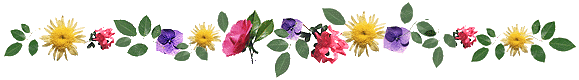 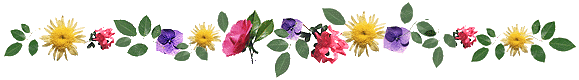 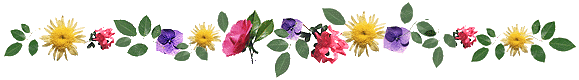 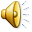 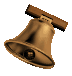 1. Trong các biểu tượng sau, biểu tượng nào là biểu tượng của phần mềm trình chiếu?
Đáp án: A
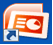 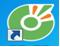 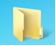 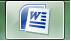 B
A
C
D
8
9
5
4
2
7
6
3
10
1
Hết giờ
3
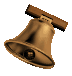 2. Để lưu bài trình chiếu, em chọn biểu tượng nào?
Đáp án: C
B.
A.
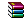 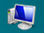 C.
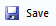 D.
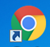 8
9
5
4
2
7
6
3
10
1
Hết giờ
4
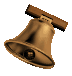 3. Khi muốn chèn hình ảnh/ tranh ảnh vào trang trình chiếu, em thực hiện như thế nào?
Đáp án: B
B. Nháy vào Insert/ Pictures
A. Nháy vào Home/ Pictures
C. Nháy vào File/ Pictures
D. Nháy vào Insert/ Word Art
8
9
5
4
2
7
6
3
10
1
Hết giờ
5
Tin học
Chủ đề 4: THIẾT KẾ BÀI TRÌNH CHIẾU
Bài 1: NHỮNG GÌ EM ĐÃ BIẾT
Mục tiêu: 
- Ôn tập các kiến thức, kĩ năng đã học về bài trình chiếu.
- Sử dụng bài trình chiếu để trình bày về chủ đề cụ thể.
HOẠT ĐỘNG THỰC HÀNH
1. Nối theo mẫu
Tạo trang trình chiếu mới
Chèn hình
Mở bài trình chiếu
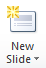 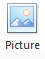 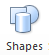 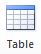 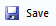 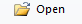 Chèn bảng
Lưu bài trình chiếu
Chèn tranh ảnh
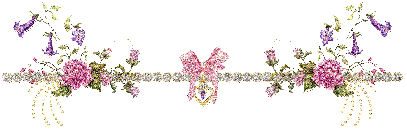 2. Đúng ghi Đ, sai ghi S vào
Chỉ có thể tạo được một trang trình chiếu.
Có thể chèn văn bản, hình vẽ vào trang trình chiếu.
Chỉ chèn được số trang trên trang trình chiếu đầu tiên.
Các trang trình chiếu đều có chung một màu nền
S
Đ
S
S
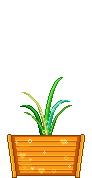 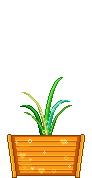 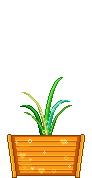 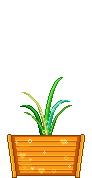 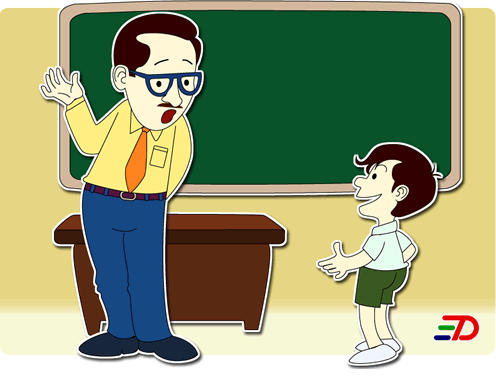 Hãy nhắc lại cách soạn trang trình chiếu?
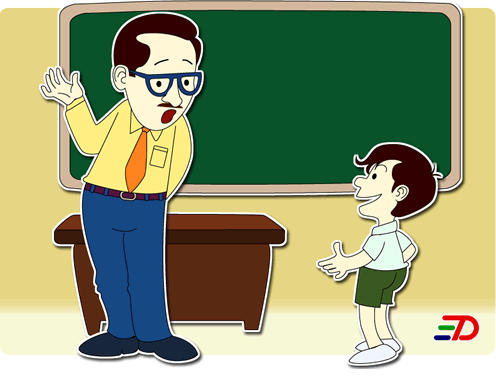 Hãy nhắc lại cách chèn tranh ảnh vào trang trình chiếu?
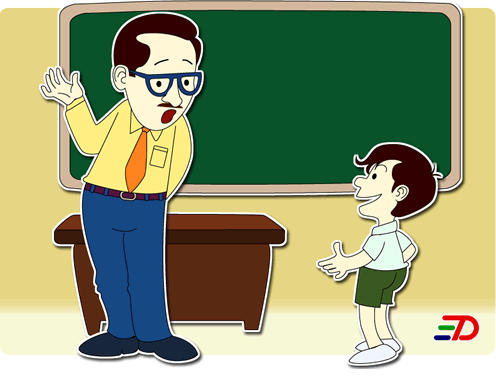 Hãy nhắc lại cách lưu bài trình chiếu?
THỰC HÀNH: Bài 4 trang 80 - SGK
THUYẾT TRÌNH
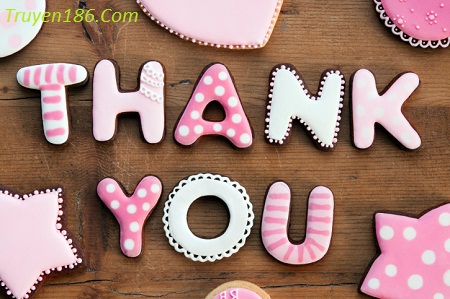